HW:  Page 239 (7-10, 24, 27, 30, 33, 36, 39) page 240 (49, 51, 55, 57, 59)
2.3 Polynomial Division

Objective:

Divide polynomials using long division and synthetic division
Use the remainder theorem to evaluate higher degree polynomials for a given value.
Use the factor theorem to factor a polynomial completely.
2
Step 2: Look at the first term on the outside and the inside
Polynomial Long Division
Divide : (2x3 + 5x2 -  x + 6)   (x + 3)
Step 1: Write the problem using a division symbol
?
Put 2x2 on
the top
2x2
So, the term we are looking for is 2x2
Be sure to subtract by changing the signs of every term.
-
2x3 + 6x2
The next step is subtraction so we have: -(2x3 + 6x2)
= -2x3- 6x2
2x2
Multiply the term
you just wrote on 
top by the outside
terms.
2x2(x + 3) 
= 2x3 + 6x2
(This answer will be written in the next line, under the correct powers)
Combine Like Terms
(The first terms
should always
cancel out)
-2x3 - 6x2
Bring down
the next term
2x2
- x
- x
- x2
Now we will repeat the whole process again.
Step 1: look at the first term
Combine Like Terms
Step 5: Subtract by changing the signs
-2x3 - 6x2
Bring down
the next term
2x2
- x
- x
- x2
- x2   - 3x
+
+
+ 2x
+ 6
Step 4: Multiply this new term by the outside terms
CLT
(The first terms
should always
cancel out)
Subtract by changing the signs of every term.
-2x3 - 6x2
+ x2 + 3x
+ 2x  + 6
ANSWER IS ON TOP
Repeat Steps 1-5
Step 1: Look at first terms
Step 2: Divide first term 2x by x?
Step 3: Write result above the line
Step 4: Multiply new term by outside terms
Step 5: Subtract by changing the signs!
2x2
- x
+ 2
- x
- x2
+ 2x
+ 6
-
-
0
The division problem we just 
worked ended with zero
 remainders.
Now let’s work a problem that ends with a remainder that’s not a zero. 

What if we are “missing” a variable power term in descending order?
9
Example:  Divide Using Long Division

(2x4 + 4x3 + 3x – 2)  (x2 + 2x – 3)
10
Set divisor = 0 and solve.  Put answer here.
x + 3 = 0 so x = - 3
Bring first number down below line
Multiply these and put answer above line in next column
Multiply these and put answer above line in next column
Multiply these and put answer above line in next column
Synthetic Division
There is a shortcut for long division as long as the divisor is x – k where k is some number.  (Can't have any powers on x).
1
- 3
1       6        8        -2
- 3
Add these up
- 9
3
Add these up
Add these up
1
x2 +   x
3
- 1
1
This is the remainder
Put variables back in (one x was divided out in process so first number is one less power than original problem).
So the answer is:
List all coefficients (numbers in front of x's) and the constant along the top.  If a term is missing, put in a 0.
Set divisor = 0 and solve.  Put answer here.
x - 4 = 0 so x = 4
Bring first number down below line
Multiply these and put answer above line in next column
Multiply these and put answer above line in next column
Multiply these and put answer above line in next column
Multiply these and put answer above line in next column
Let's try another Synthetic Division
0 x3
0 x
1
4
1       0       - 4        0       6
4
Add these up
16
48
192
Add these up
Add these up
Add these up
1
x3 +   x2 +     x +
4
12
48
198
This is the remainder
Now put variables back in (remember one x was divided out in process so first number is one less power than original problem so x3).
So the answer is:
List all coefficients (numbers in front of x's) and the constant along the top.  Don't forget the 0's for missing terms.
Bring first number down below line
Multiply these and put answer above line in next column
Multiply these and put answer above line in next column
Multiply these and put answer above line in next column
Let's try a problem where we factor the polynomial completely given one of its factors.
You want to divide the factor into the polynomial so set divisor = 0 and solve for first number.
- 2
4       8      -25     -50
- 8
Add these up
0
50
Add these up
Add these up
No remainder so x + 2 IS a factor because it divided in evenly
4
x2 +   x
0
- 25
0
Put variables back in (one x was divided out in process so first number is one less power than original problem).
So the answer is the divisor times the quotient:
List all coefficients (numbers in front of x's) and the constant along the top.  If a term is missing, put in a 0.
Check to see if it factors further
The Remainder Theorem
5x2 – 4x + 3

3    5   –4     3
     	15    33	
      5   11     36
f(x) = 5x2 – 4x + 3

f(3) = 5(3)2 – 4(3) + 3

f(3) = 5 ∙ 9 – 12 + 3

f(3) = 45 – 12 + 3

f(3) = 36
Notice that the value obtained when evaluating the function at f(3) and the value 
of the remainder when dividing the polynomial by x – 3 are the same.
5x2 – 4x + 3 = (5x2 + 11x) ∙ (x – 3)  +  36
f(x)    =     q(x)        ∙ (x – a)  +  f(a)
The Remainder Theorem
Use synthetic substitution to find g(4) for the following function.

f(x) = 5x4 – 13x3 – 14x2 – 47x + 1

4     5    –13   –14    –47     1
      	      20     28      56	  36	
       5      7      14	  9      37
The Factor Theorem
The Factor Theorem
The binomial (x – a) is a factor of the
polynomial f(x) if and only if f(a) = 0.
When a polynomial is divided by one of its binomial factors, the quotient is called a depressed polynomial.

If the remainder of the depressed polynomial is zero, the divisor is a factor of the polynomial.
The Factor Theorem
x3 + 4x2 – 15x – 18
          x – 3 

  3      1    4     –15   –18
      	        3       21     18
          1    7        6        0
Since the remainder is zero, (x – 3) is a factor of 
x3 + 4x2 – 15x – 18.
This also allows us to find the remaining factors of 
the polynomial by factoring the depressed polynomial.
The Factor Theorem
x3 + 4x2 – 15x – 18
          x – 3 

  3      1    4     –15   –18
      	        3       21     18
          1    7        6        0
The factors of 

x3 + 4x2 – 15x – 18

are 

(x – 3)(x + 6)(x + 1).
x2 + 7x + 6

(x + 6)(x + 1)
The Factor Theorem
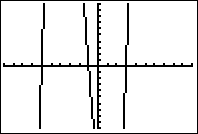 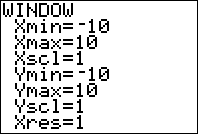 (x – 3)(x + 6)(x + 1).

Compare the factors 
of the polynomials
to the zeros as seen
on the graph of
x3 + 4x2 – 15x – 18.
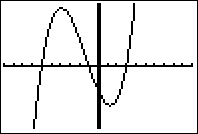 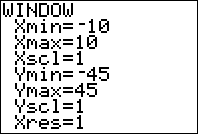 The Factor Theorem
Use synthetic division to show that x is a solution of the third-degree polynomial equation.  Use the result to factor the polynomial completely.  List all real solutions of the equation.
x3 – 11x2 + 14x + 80 = 0	   x = 8
(x – 8)(x – 5)(x + 2)
x = 8, 5, -2
Sneedlegrit:
Use synthetic division to show that x is a solution of the third-degree polynomial equation.  Use the result to factor the polynomial completely.  List all real solutions of the equation.
2.   2x3 + 7x2 – 33x – 18 = 0		     x = – 6
(x + 6)(2x + 1)(x – 3)
x = -6, -1/2, 3
HW:  Page 239 (7-10, 24, 27, 30, 33, 36, 39) page 240 (49, 51, 55, 57, 59)